E-meldinger
Elektronisk meldingsutveksling

Bruk av e-meldinger er en sentral del av dagens samhandling mellom sykehus, kommune og fastlege, mellom ulike sykehus og innad i kommunen
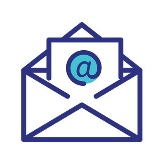 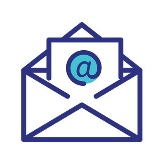 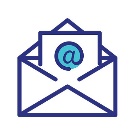 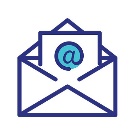 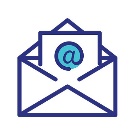 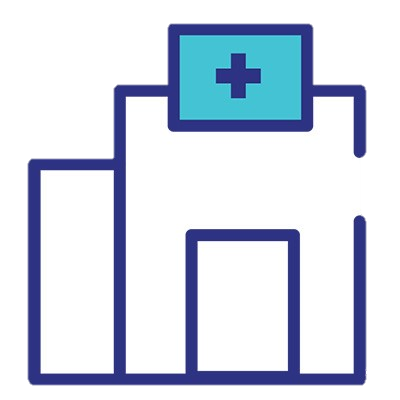 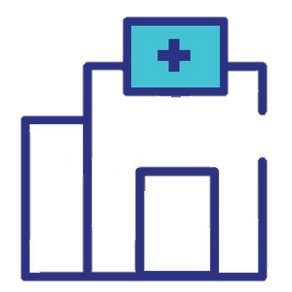 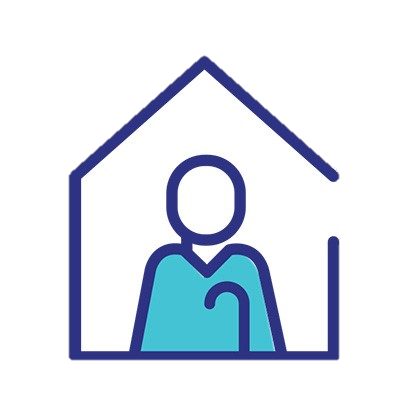 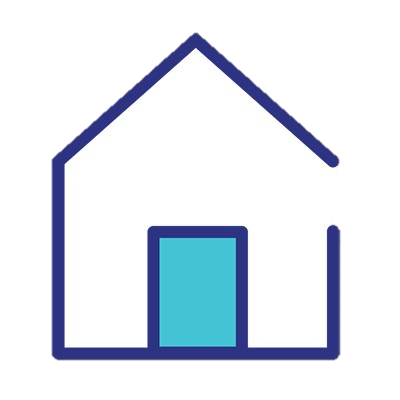 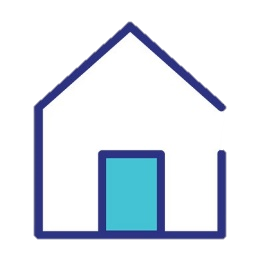 Ulike e-meldingstyper er 

Epikriser
Henvisninger
e-Resept
Laboratorie- og røntgenrekvisisjoner og –svar
PLO (pleie og omsorgs)-meldinger mellom sykehus, fastlege, kommune og internt i kommunen
Fagmeldinger og dialogmeldinger inneholder helsefaglig informasjon
Pasientlogistikkmeldinger
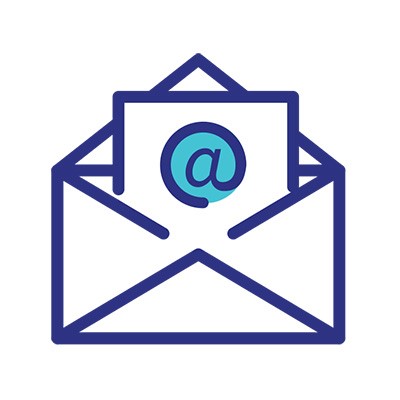 Elektronisk meldingsutveksling

Støtte for sending og mottak av e-meldinger er en lov- og forskriftsfestet plikt
Løsningen sikrer at man oppfyller krav til nasjonal standard og regionale avtaler

Det er et førende prinsipp at sluttbruker ikke må tenke på om mottaker er innenfor eller utenfor Helseplattformen
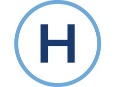 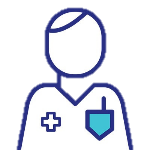 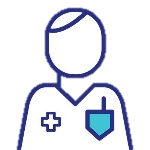 Helseplattformen kommer med funksjonalitet som omfatter det som i dag dekkes av e-meldinger / eLink
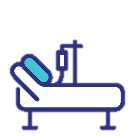 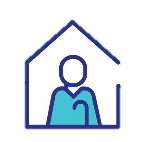 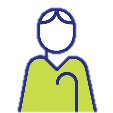 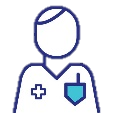 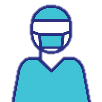 Flyt av pasient-opplysninger ml. kommune og fastlege
Epikrise
Pasientlogistikk mellom aktører
Henvisning
Innleggelse av personer med kommunale tjenester
e-melding
Innhold: Helseplattformen konfigureres for automatisk gjenbruk av journalinformasjon der det er mulig og/eller hensiktsmessig

Strukturert informasjon i pasientens journal vil fylles ut i meldingene av systemet, sluttbruker trenger ikke å lete opp og legge inn informasjonen manuelt
diagnoser
strukturert info
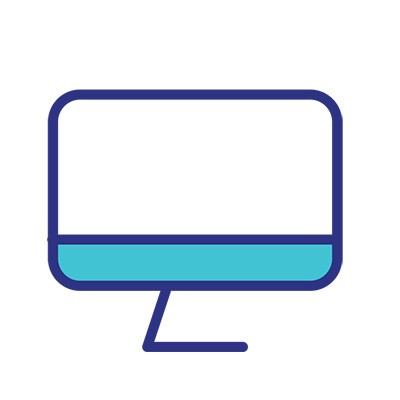 strukturert info
strukturert info
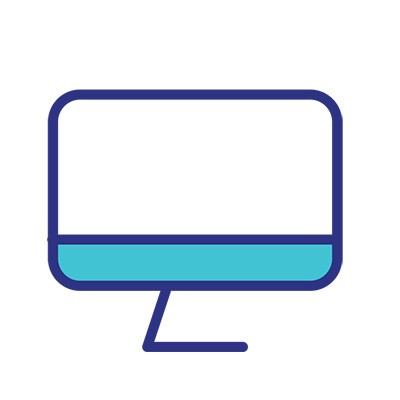 Det vil alltid være behov for at sluttbruker tilføyer relevant informasjon som skal utveksles, men den vil ikke måtte kopiere inn informasjon som allerede er dokumentert strukturert i pasientens journal

Sluttbrukere vil alltid ha mulighet til å se over og kontrollere informasjonen som hentes inn av systemet, før det sendes
E-melding
Automatiserte meldinger 
Der det er mulig og hensiktsmessig, vil informasjonsflyten skje automatisk basert på for hva sluttbruker gjør og dokumenterer som en naturlig del av arbeidsflyten
Dokumentering av at en pasient har kommunale tjenester når pasienten legges inn vil automatisk medføre at en melding om innlagt pasient sendes pasientens hjemkommune
Sluttbruker trenger ikke utføre egne steg i tillegg for å sende meldingen

Eksempler på type meldinger som kan gå automatisk
Melding om utskrivings-klar pasient
Melding om utskrevet pasient
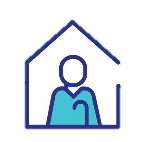 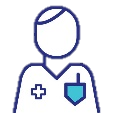 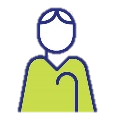 Melding om innlagt pasient
Meldingen «Helseopplysninger» behandles i systemet som en henvisning til kommunen

Meldingen havner i en arbeidskø til saksbehandlertjenesten i kommunen
Systemet vil behandle meldingen som om den var en henvisning
Det vil si at funksjonalitet som brukes for saksbehandling og vurdering av henvisninger også benyttes for saksbehandling og vurdering søknad om kommunale tjenester
Meldingen «Helseopplysninger» behandles i systemet som en henvisning til kommunen

Informasjonen i meldingen ligger tilgjengelig i pasientens journal
man trenger ikke opprette en søknad om kommunale tjenester som et ekstra steg
Oppdaterte helseopplysninger som mottas, vil oppdatere informasjonen som allerede ligger i pasientens journal og vil ikke bli behandlet som en egen frittstående melding
Informasjon som utveksles i meldinger er også tilgjengelig i pasientens journal
?
En liten repetisjon om strukturert journalføring

Datamaskiner og IT-løsninger kan dessverre ikke tenke seg til hvordan de skal sortere ustrukturerte data
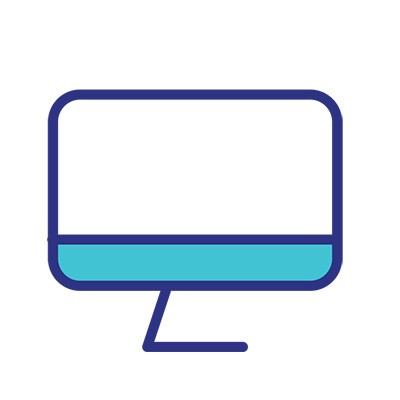 Jeg skriver fritekst
Måter å gjøre data tilgjengelig for gjenbruk

Strukturering ved valg mellom forhåndsbestemte alternativ
Et underliggende standardspråk 
Definerte arbeidsflyter
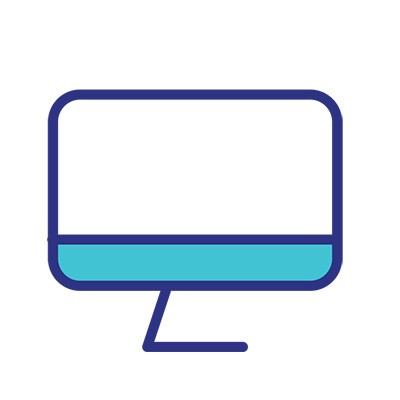 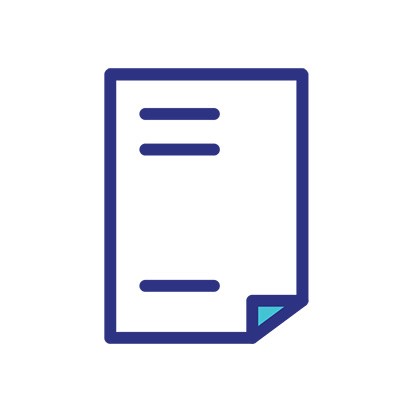 For automatisk innhenting av opplysninger til en e-melding og for at meldinger skal sendes automatisk, er det helt nødvendig å dokumentere strukturert slik det er tiltenkt
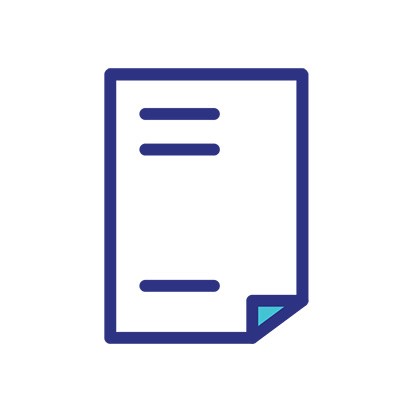 Ved ustrukturert dokumentering, som for eksempel bruk av fritekst, er automatisering i form av ferdig lagde notat eller meldingsutveksling umulig
Oppsummering

Helseplattformen kommer med funksjonalitet som ivaretar behov for kommunikasjon om pasienter internt i egen organisasjon og mellom ulike aktører i helsetjenesten
Du skal ikke behøve å tenke på om den du skal kommunisere med bruker Helseplattformen eller ikke
Automatisk lagde notat og automatisk sendte e-meldinger er avhengig av strukturert dokumentasjon
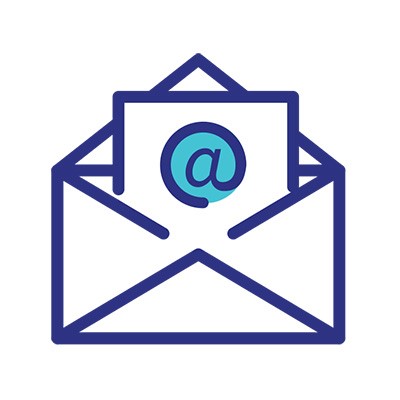